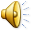 Путешествие в историю телефона
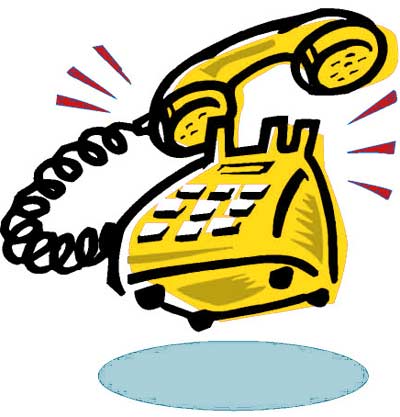 Выполнила: Галяутдинова А.В.
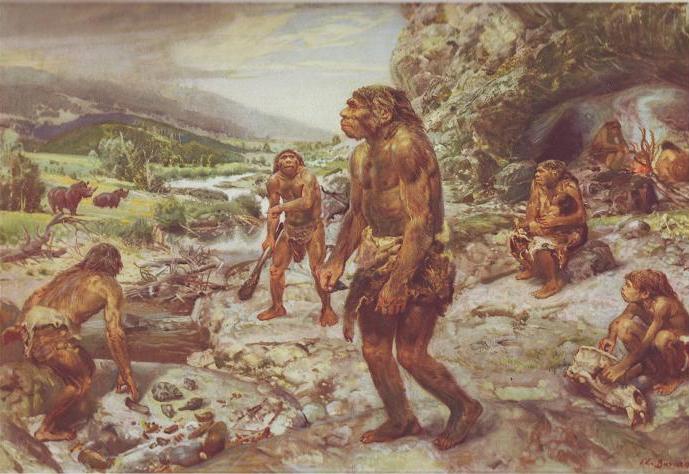 ПЕРВОБЫТНЫЕ ЛЮДИ
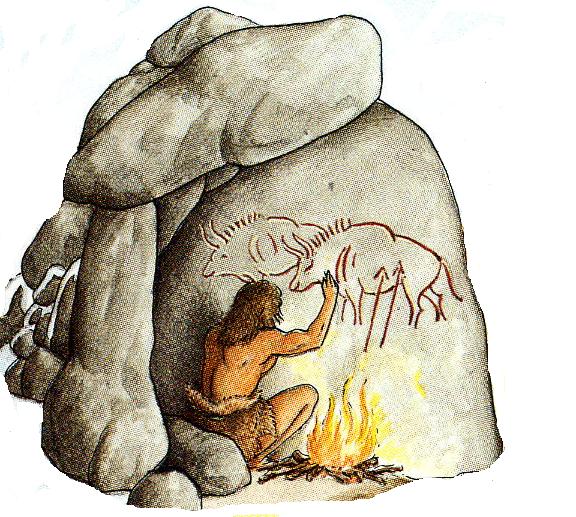 СИГНАЛЬНЫЙ ОГОНЬ
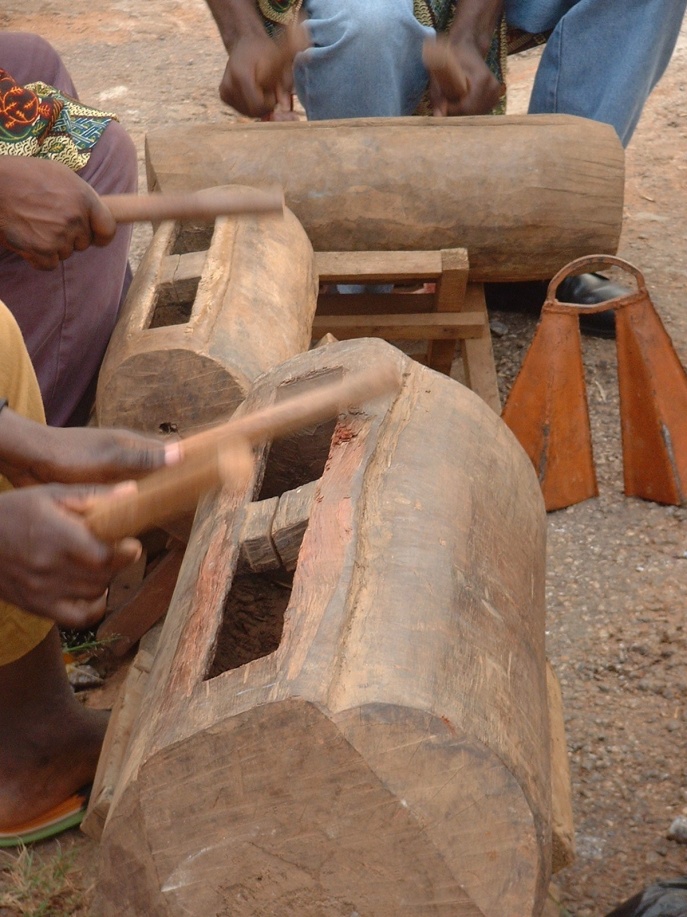 СИГНАЛЬНЫЕ   БАРАБАНЫ
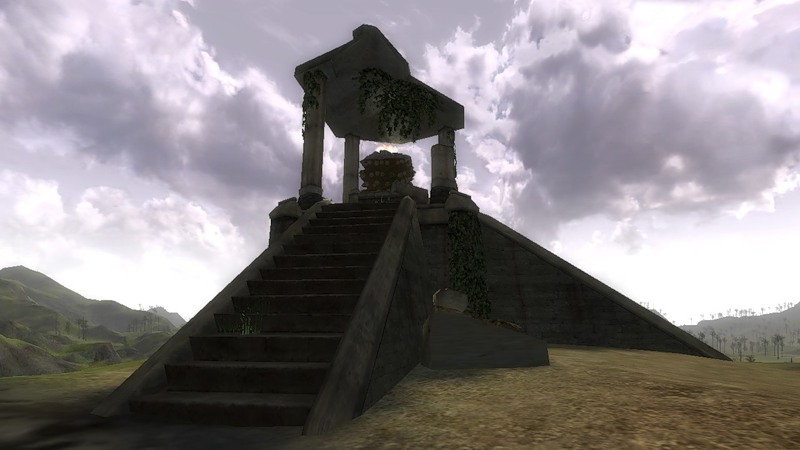 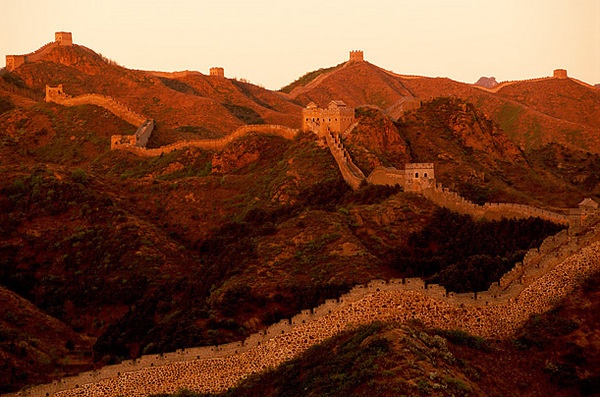 БАШНИ ДЛЯ 
СИГНАЛЬНОГО
ОГНЯ
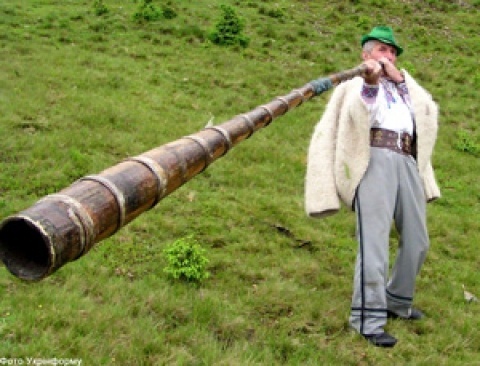 СИГНАЛЬНАЯ ТРУБА - ТРЕМБИТА
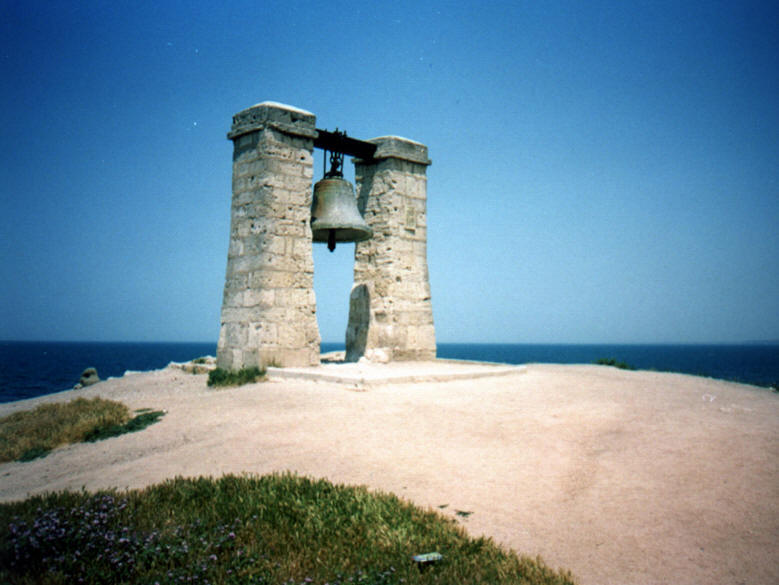 СИГНАЛЬНЫЙ КОЛОКОЛ
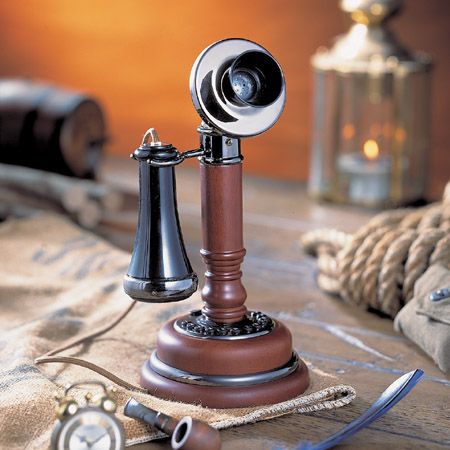 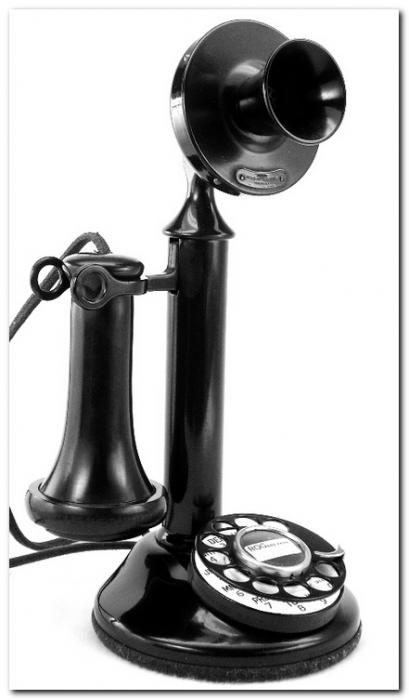 ПЕРВЫЕ   ТЕЛЕФОНЫ
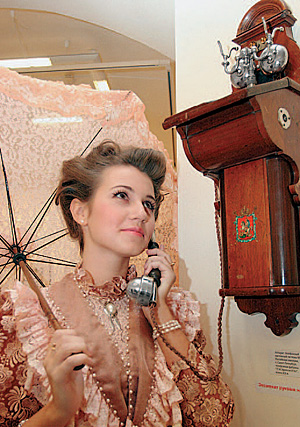 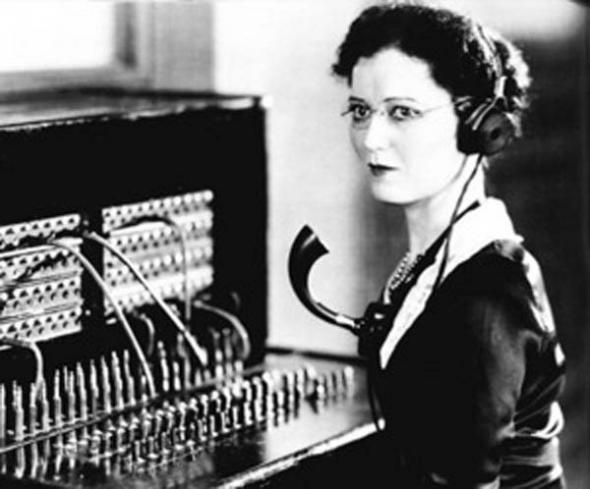 ТЕЛЕФОННАЯ СТАНЦИЯ. ТЕЛЕФОНИСТКА
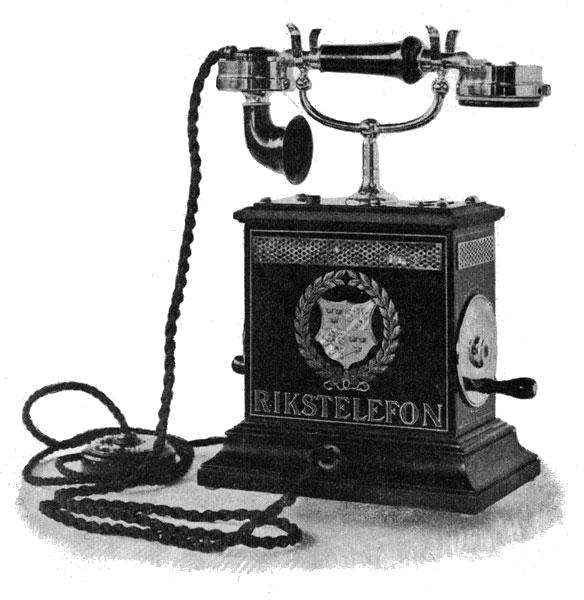 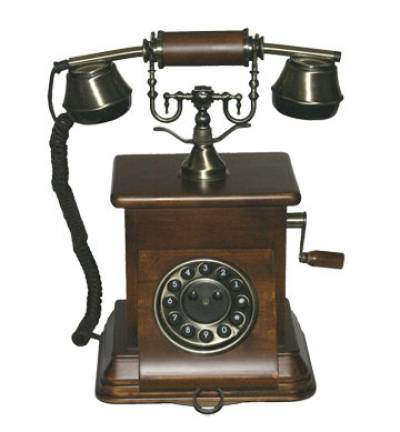 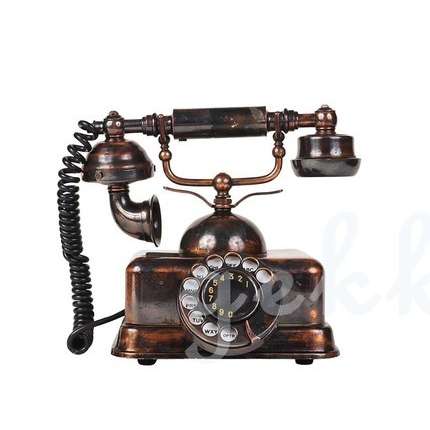 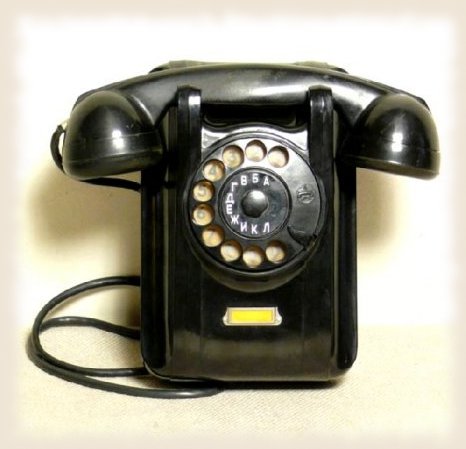 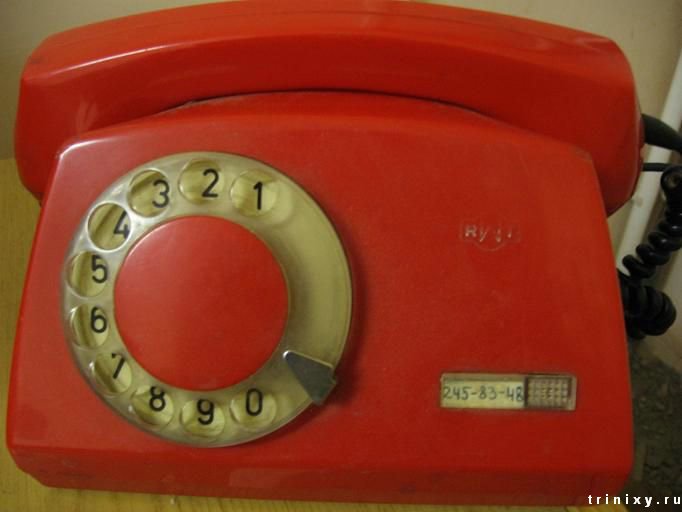 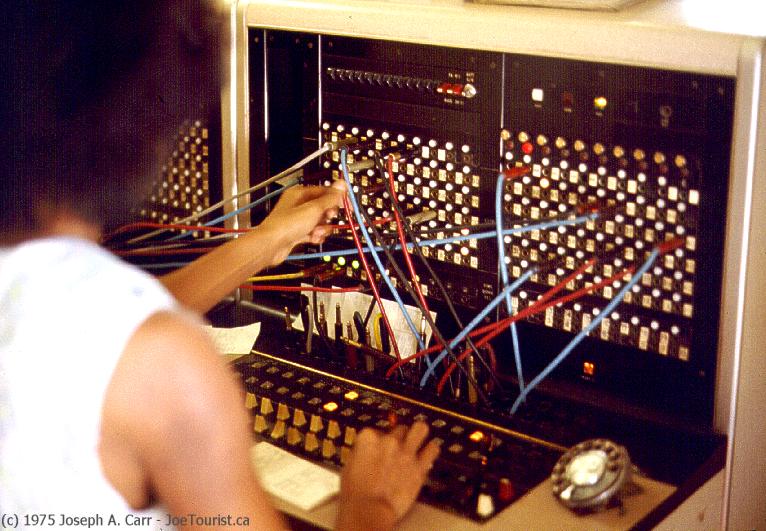 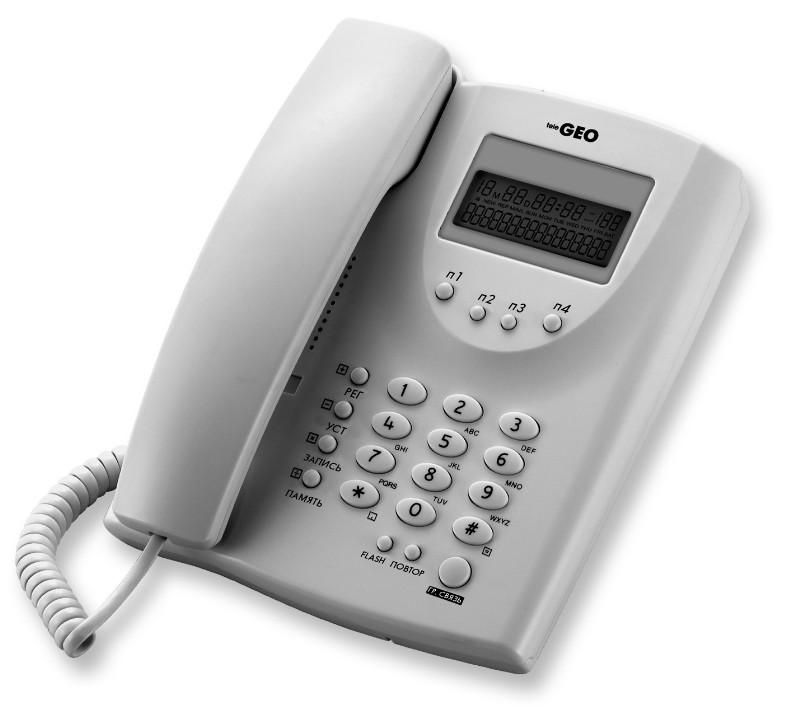 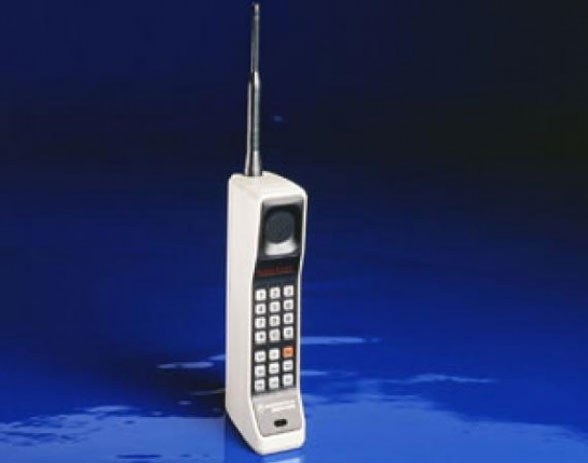 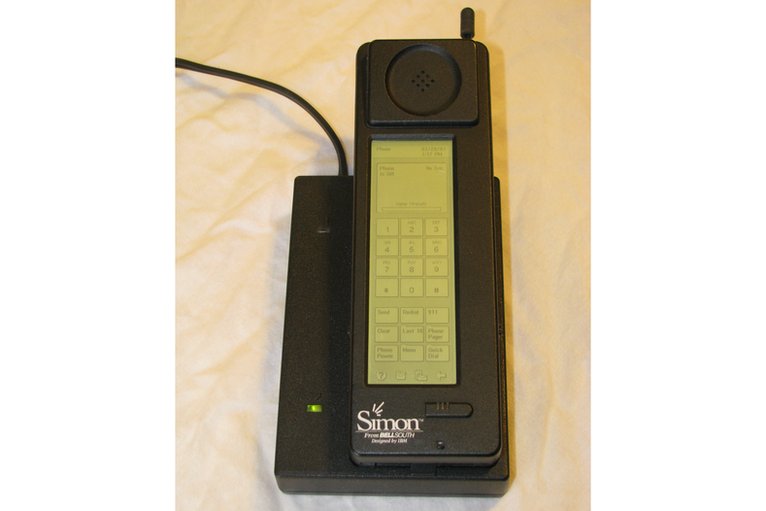 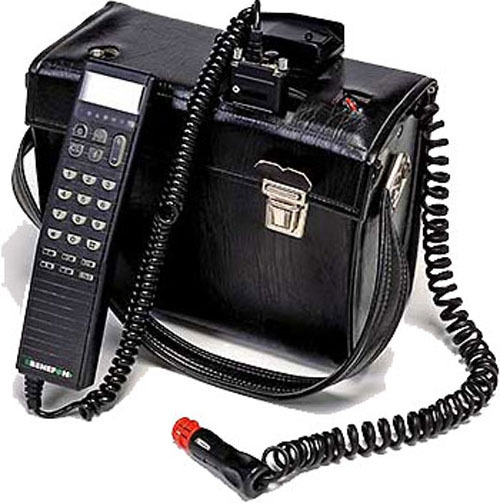 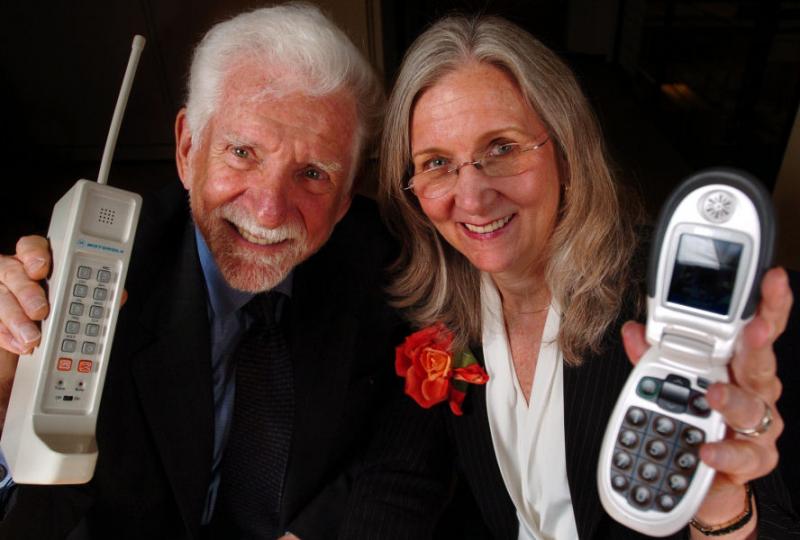 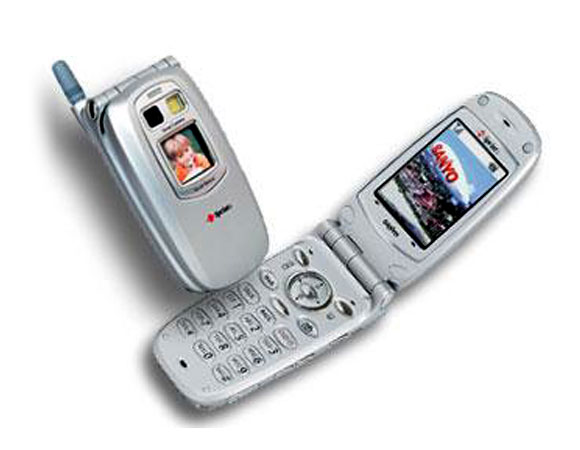 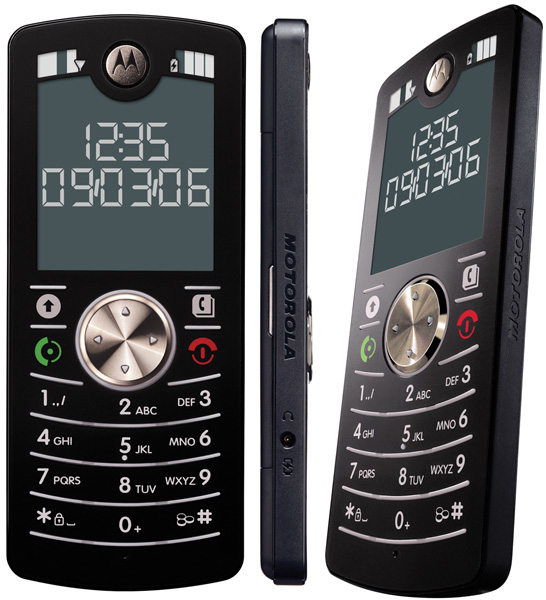 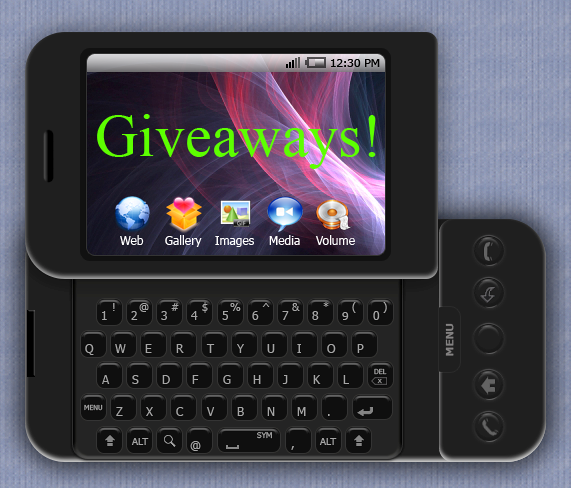 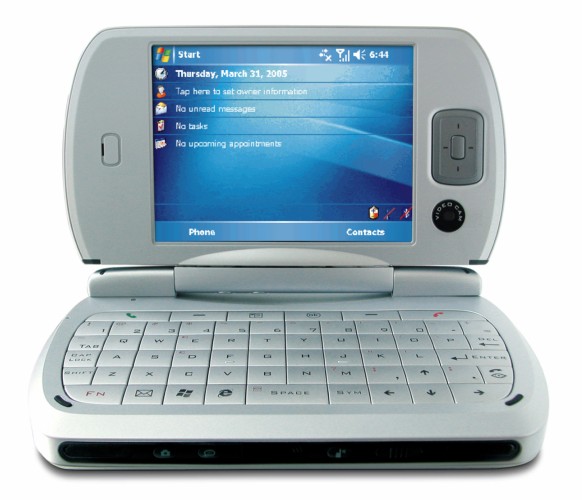 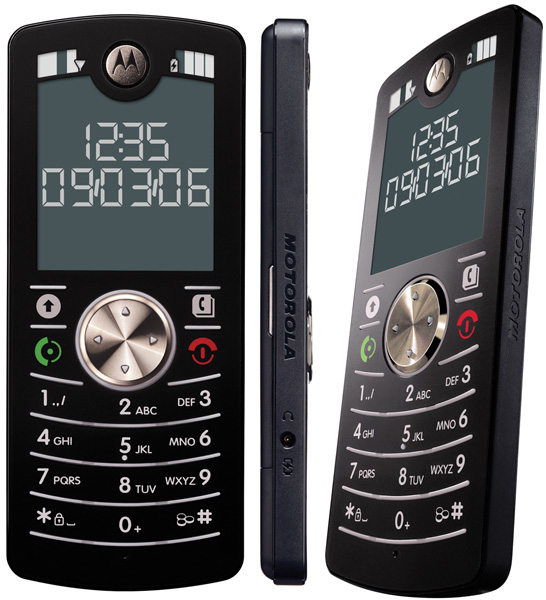 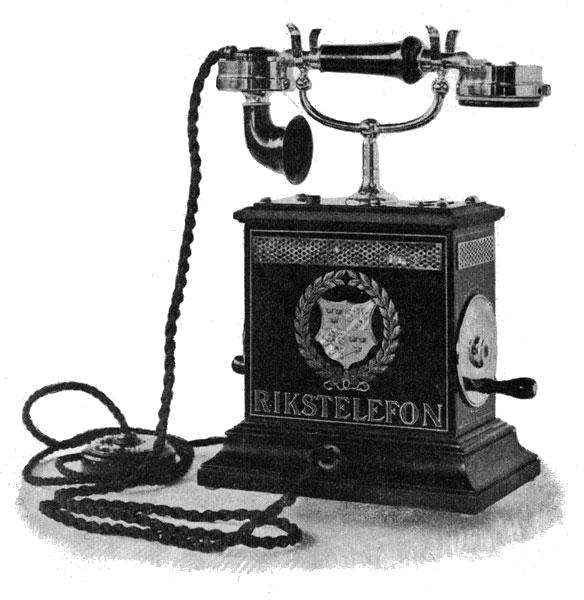 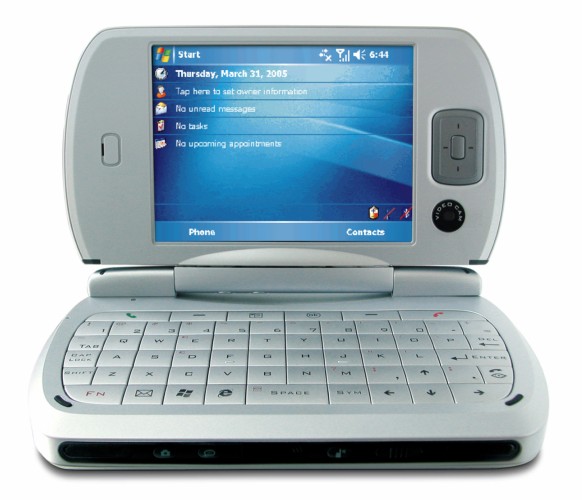 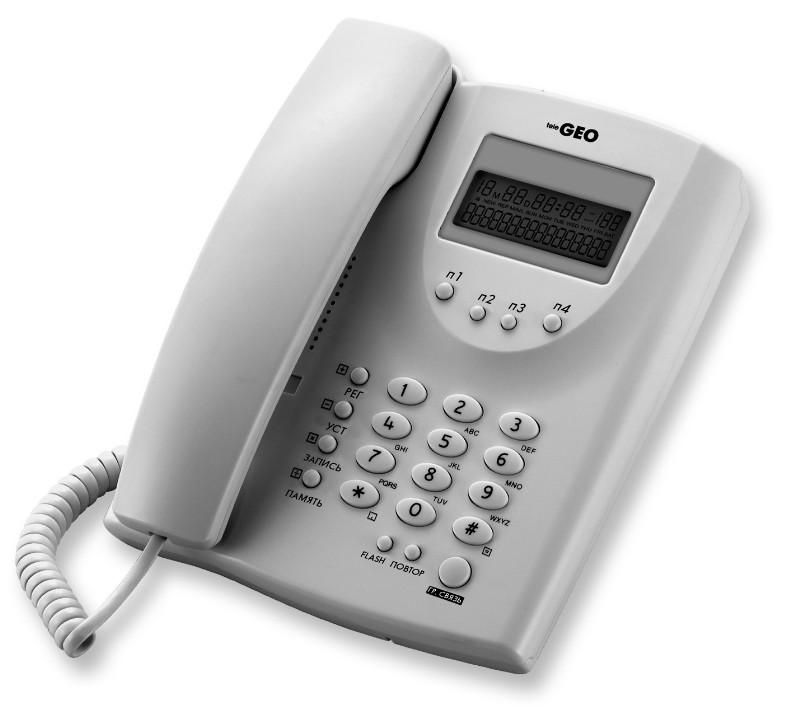 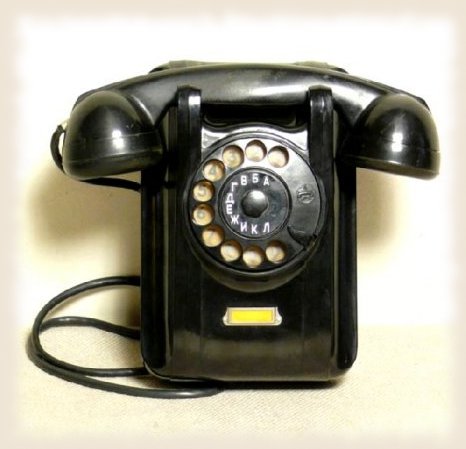 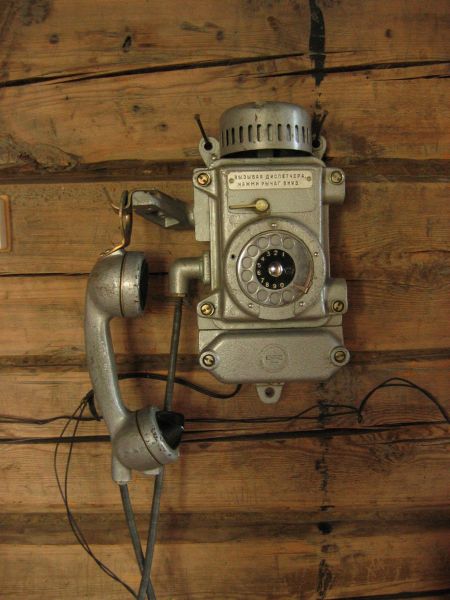 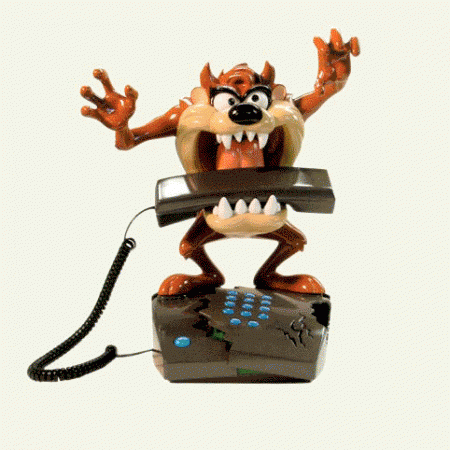 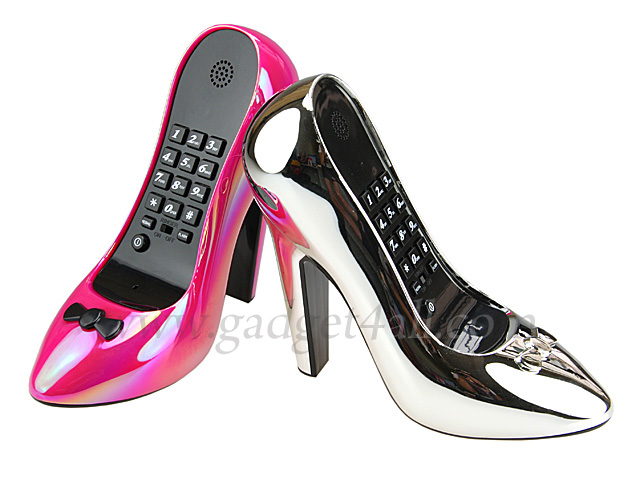 -02
-01
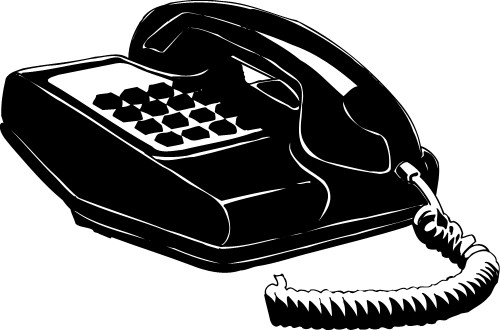 -03
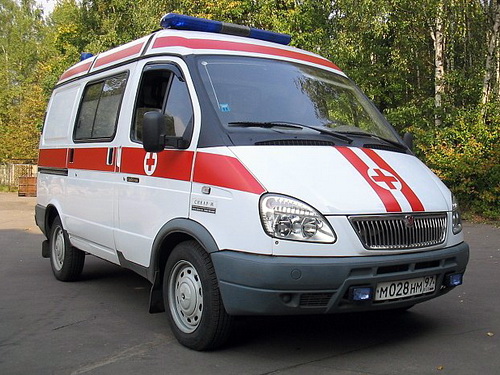 -03
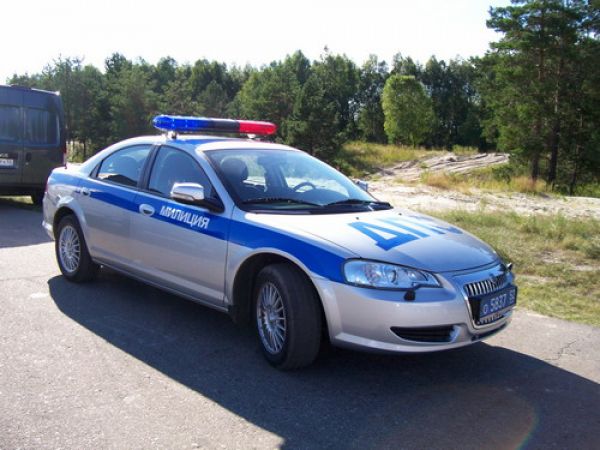 -02
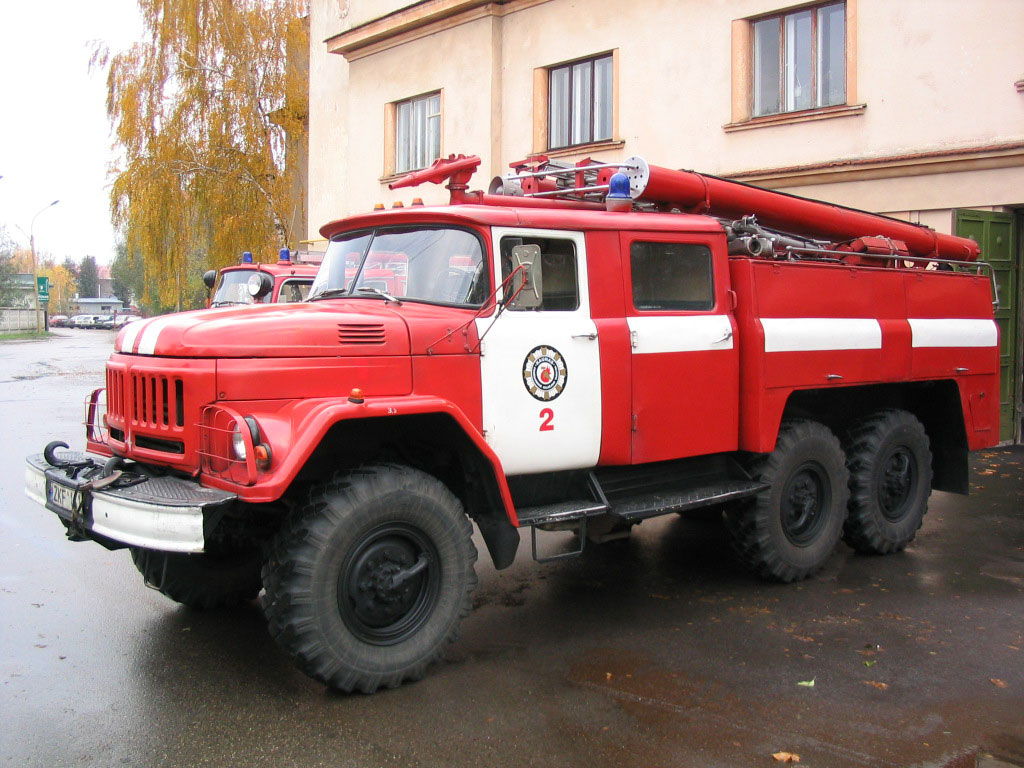 -01
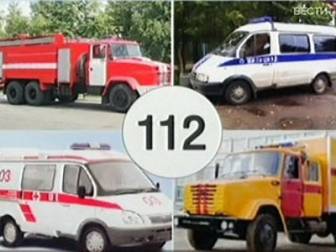 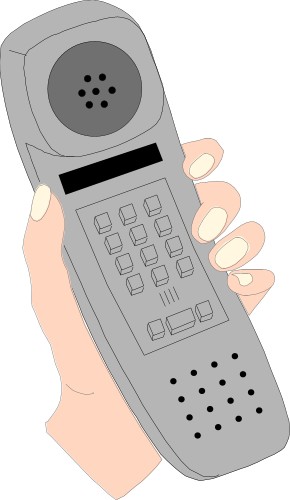 СОЗВОНИМСЯ!